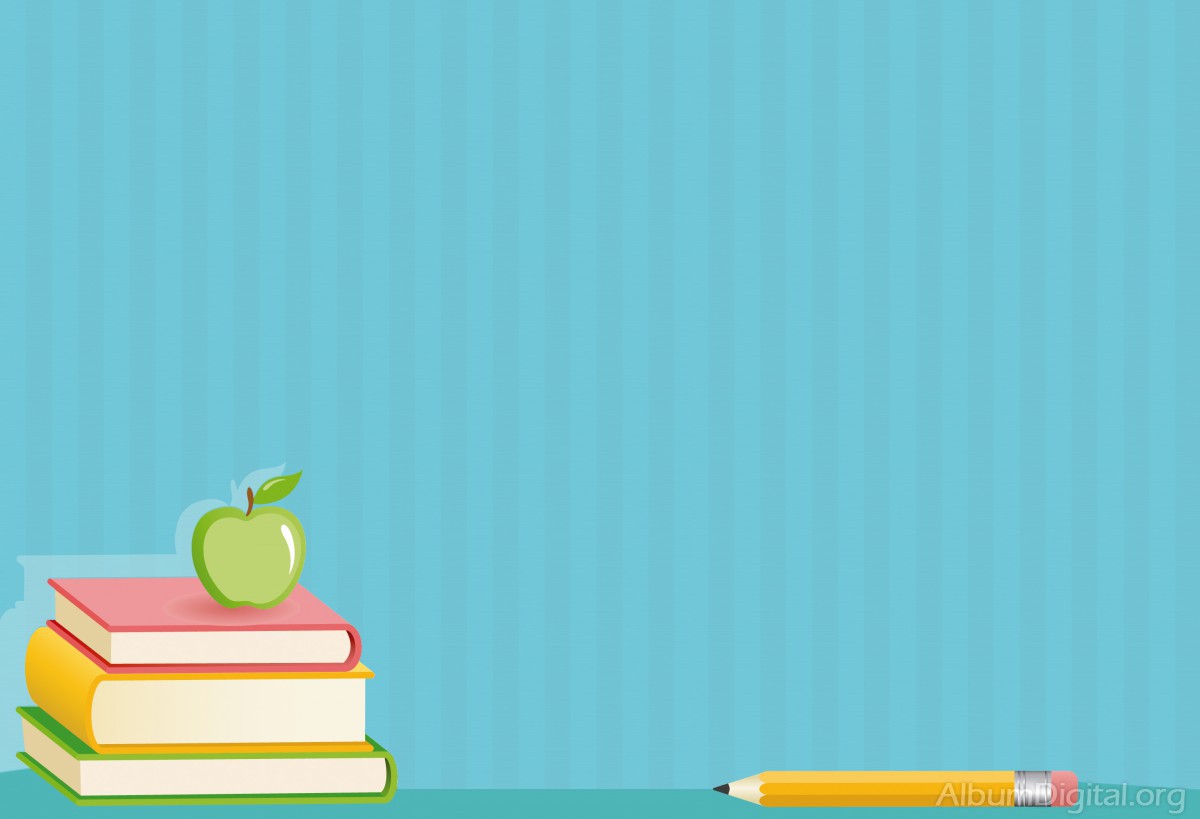 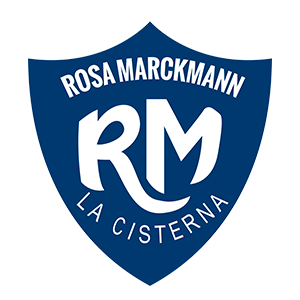 ¡¡Hola…hola….mis queridos niños y niñas del Colegio Rosa Marckmann!!...¿Cómo están en el día de hoy?..., espero que todos se encuentren muy bien junto a su hermosa familia.
Para los que no me conocen me voy a  presentar, yo soy…
 Rosa Marckmann …¡Siii  tu colegio lleva mi nombre…  Eso me llena de  mucho orgullo!
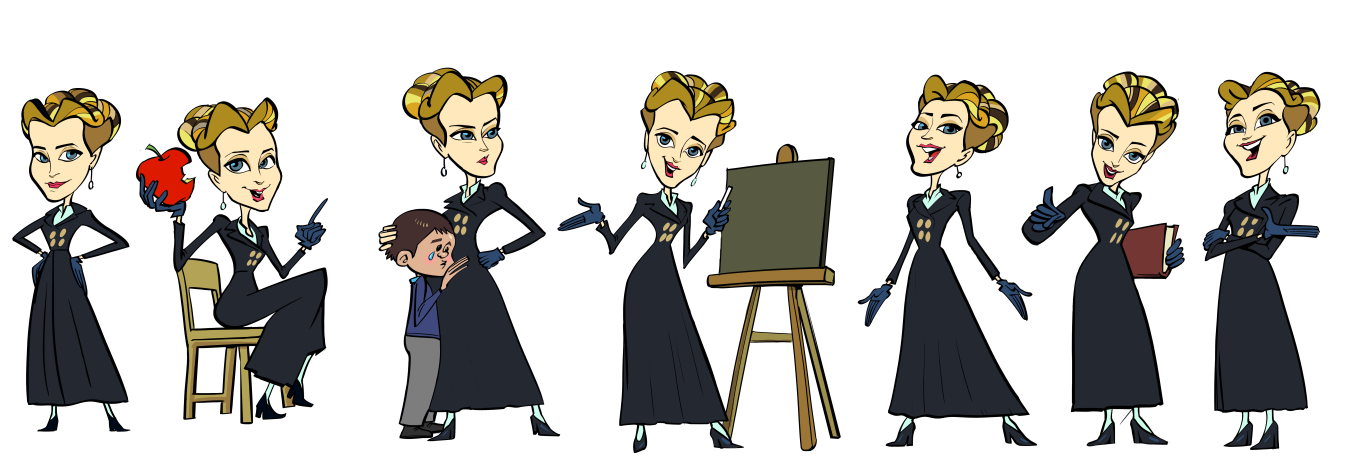 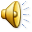 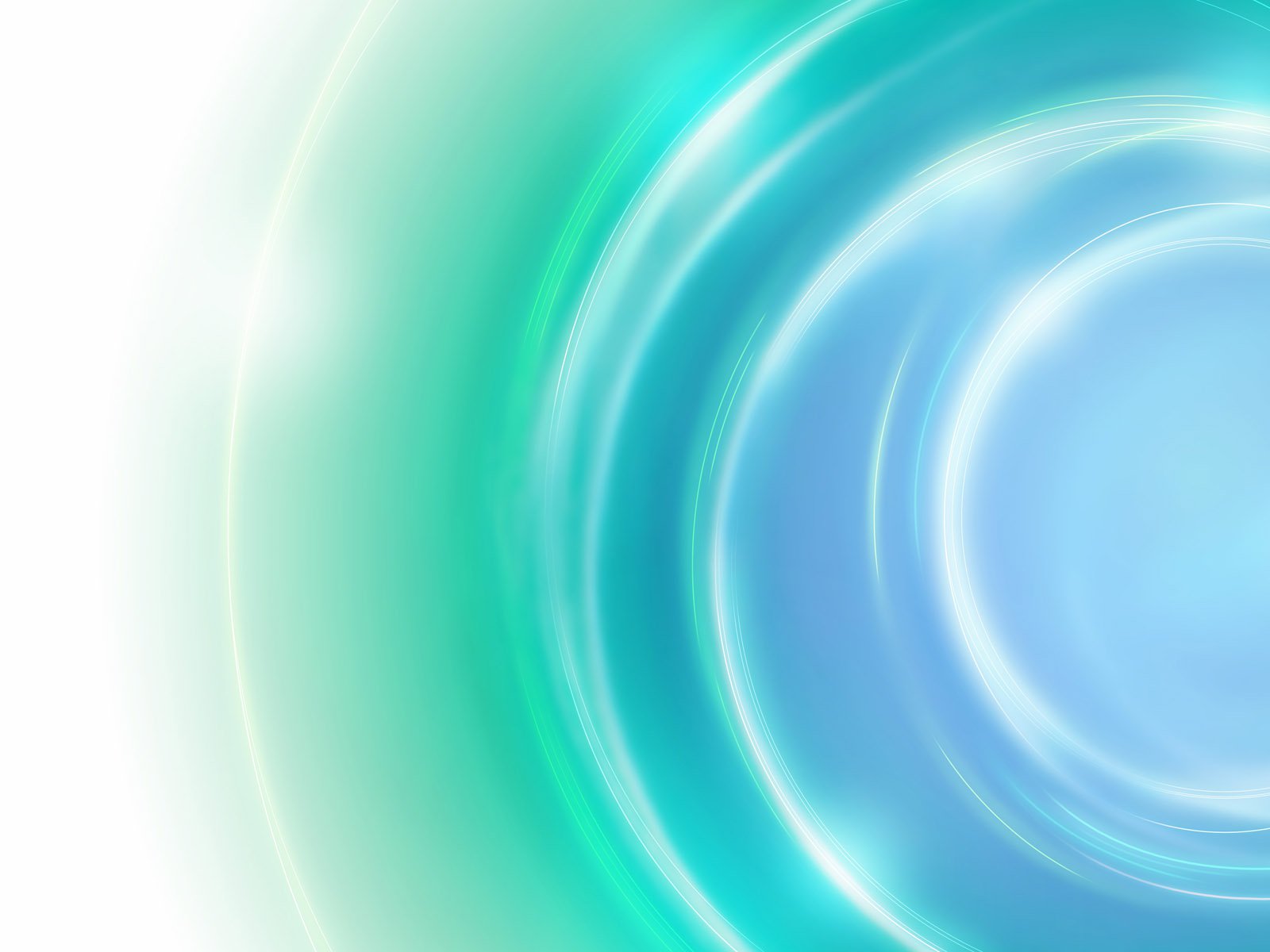 Para que les pueda contar mi breve historia y puedan conocerme bien…entraré en la nube de mis recuerdos…
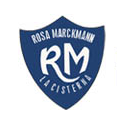 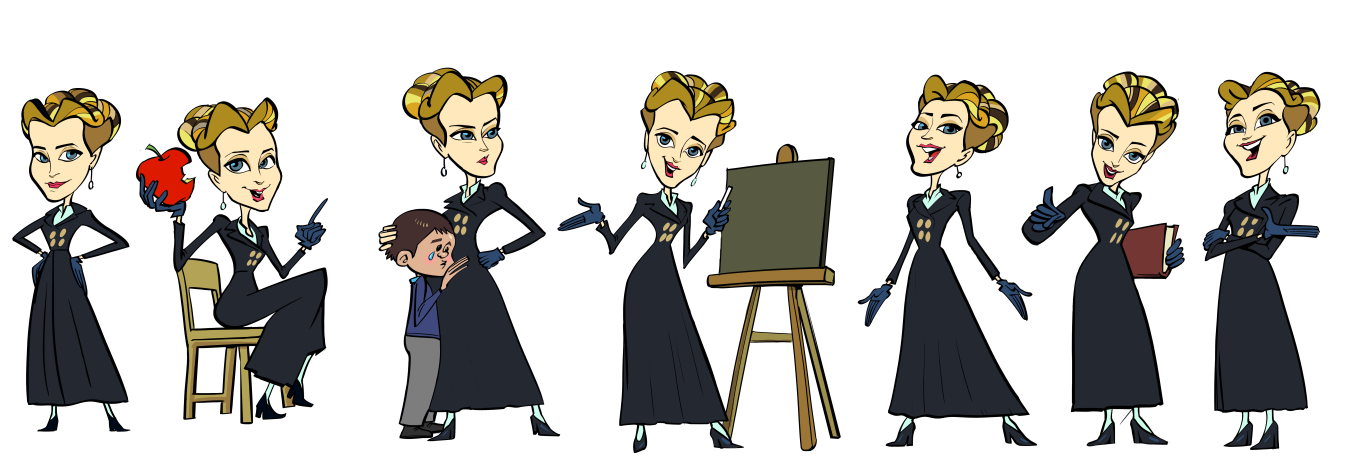 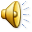 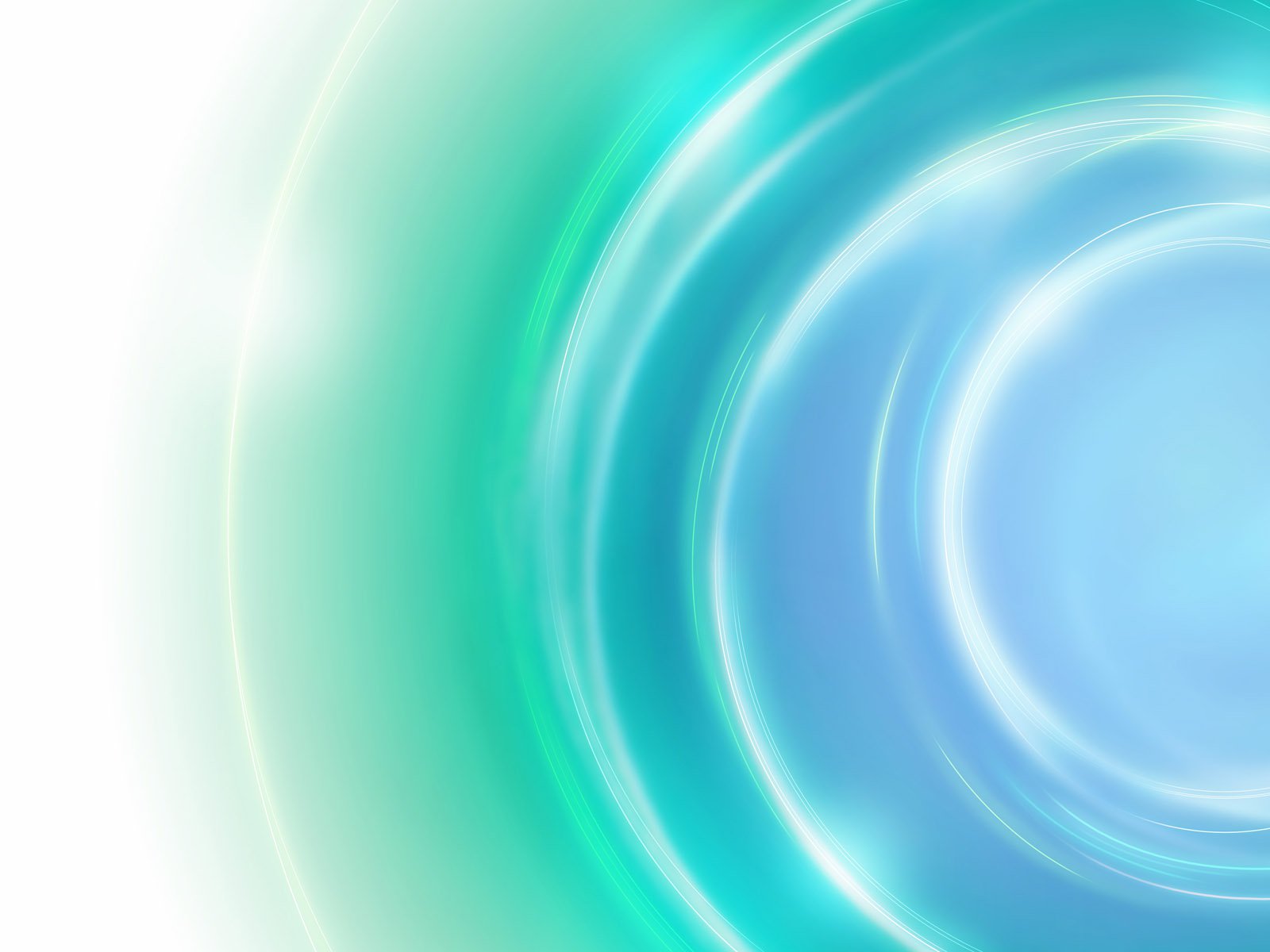 Les contaré que yo… Rosa Marckmann …hace muchos años fui muy importante en nuestro país Chile.
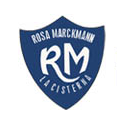 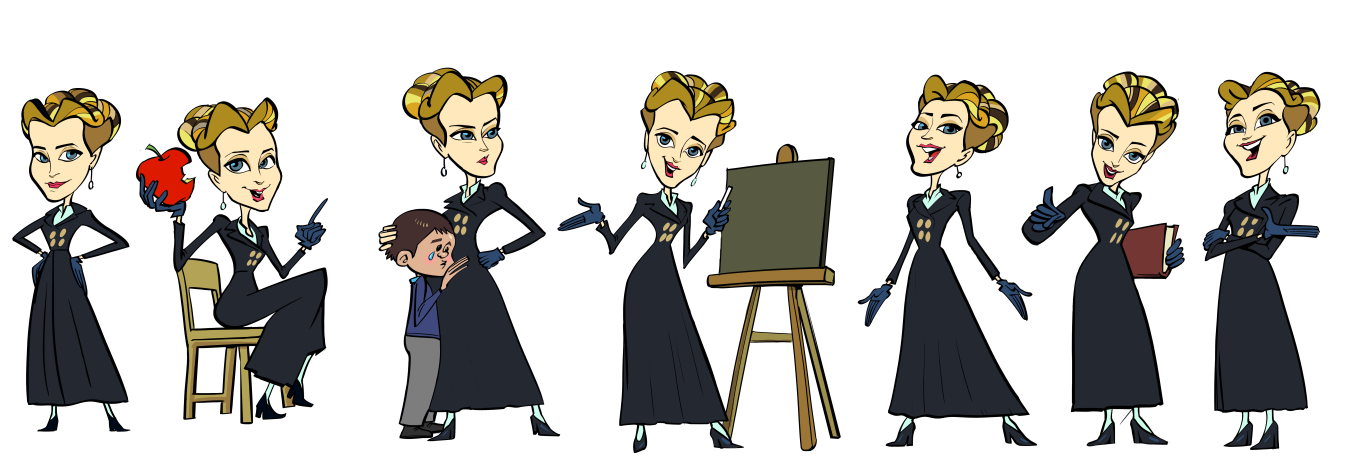 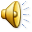 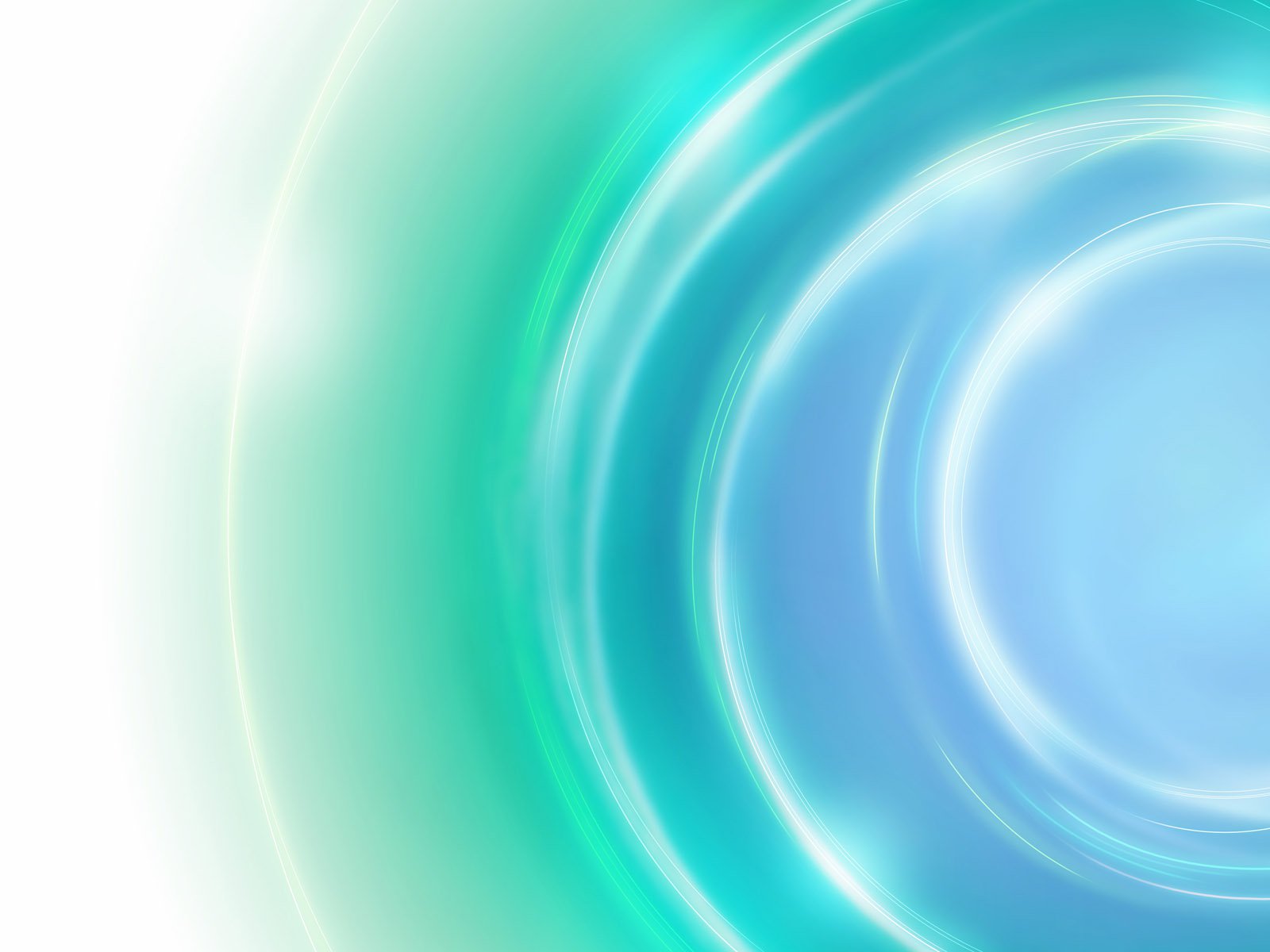 Me casé con el Señor Gabriel González Videla con quién tuve tres hermosos hijos.
Gabriel fue Presidente de Chile entre los años 1946-1952.
Estoy muy segura  en esos años , sus bisabuelos eran tan pequeñitos como lo son ustedes ahora.
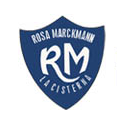 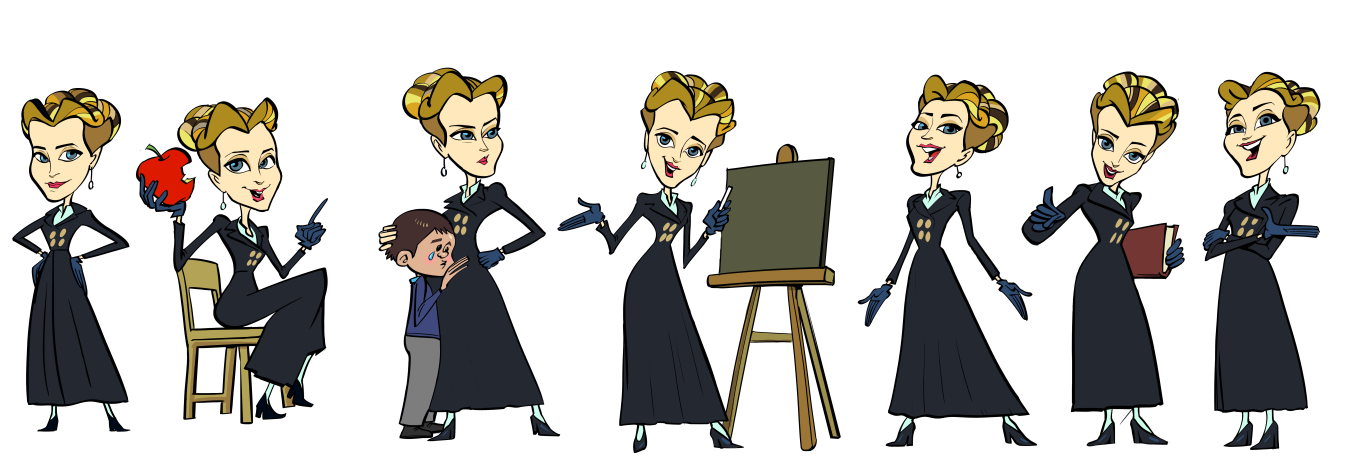 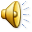 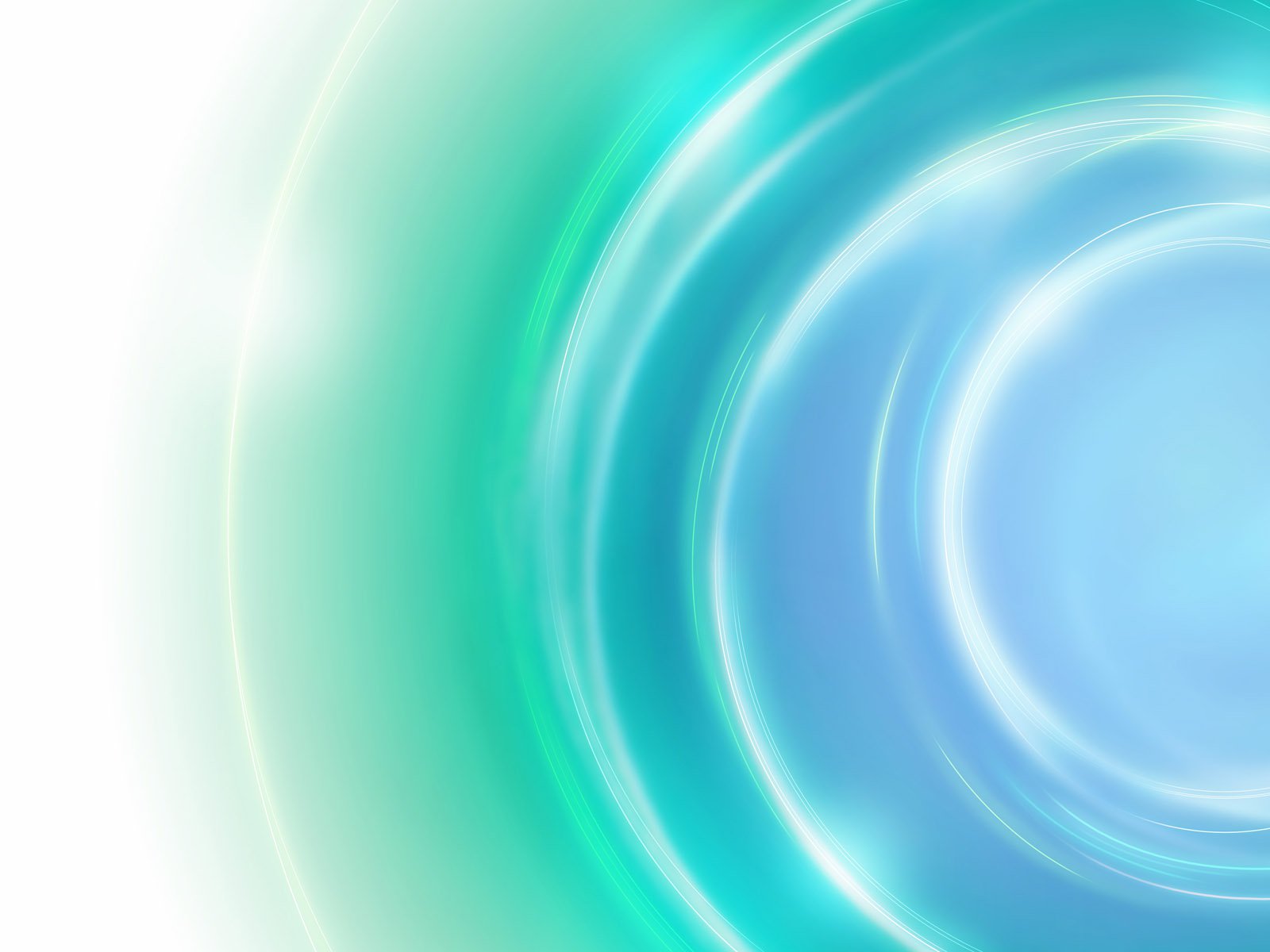 Fui a mi álbum de fotos del recuerdo, y encontré estas  sorpresas para mostrárselas a ustedes en el día de hoy.
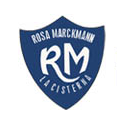 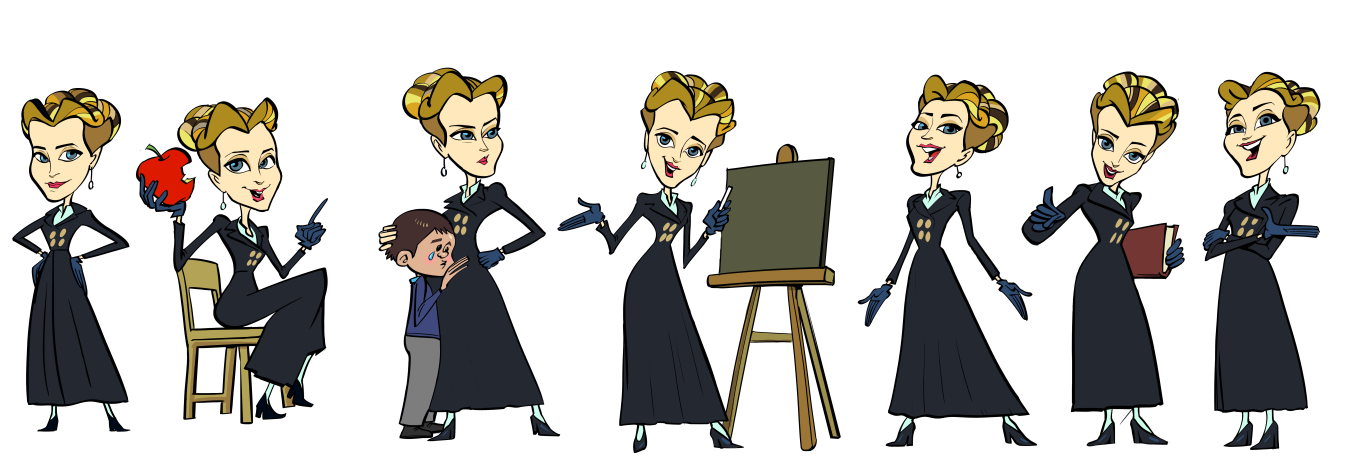 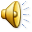 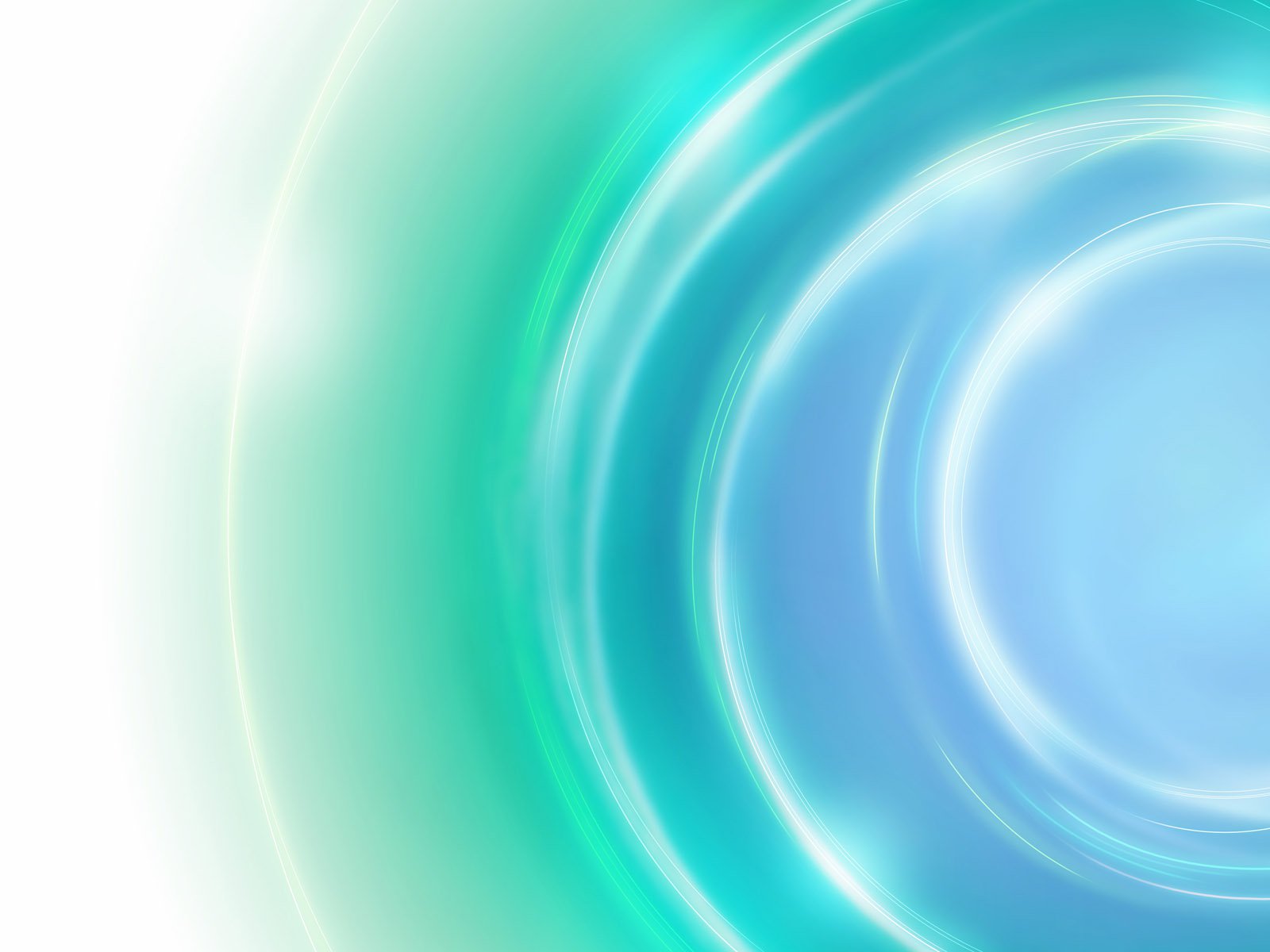 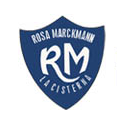 Miren esta primera foto era yo cuando jóven.
¡Salgo guapa!.... ¿cierto?
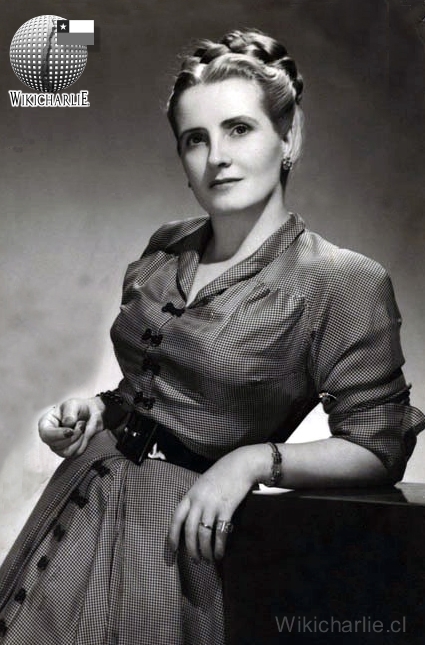 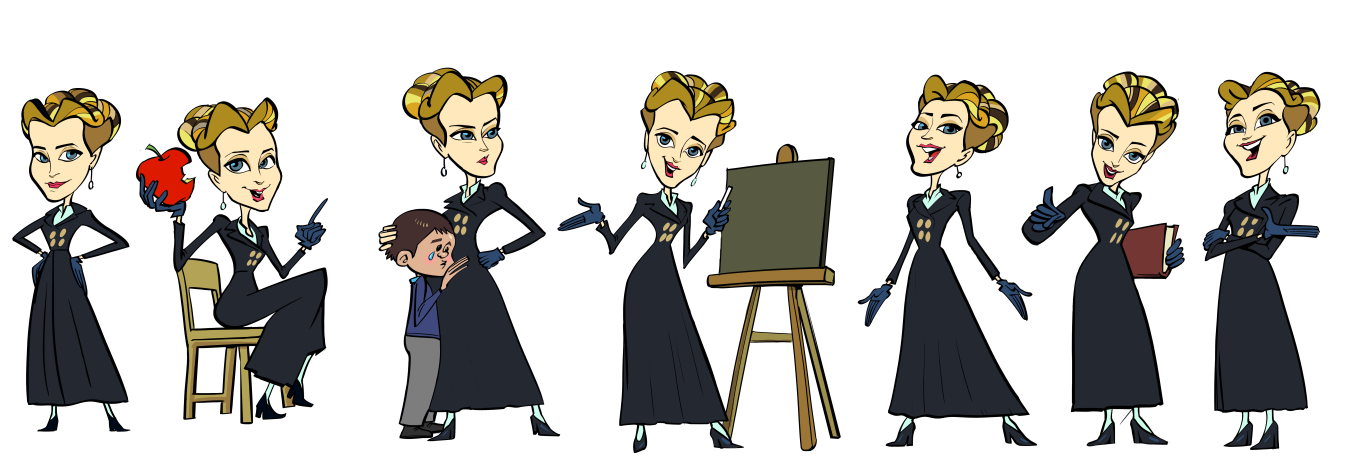 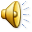 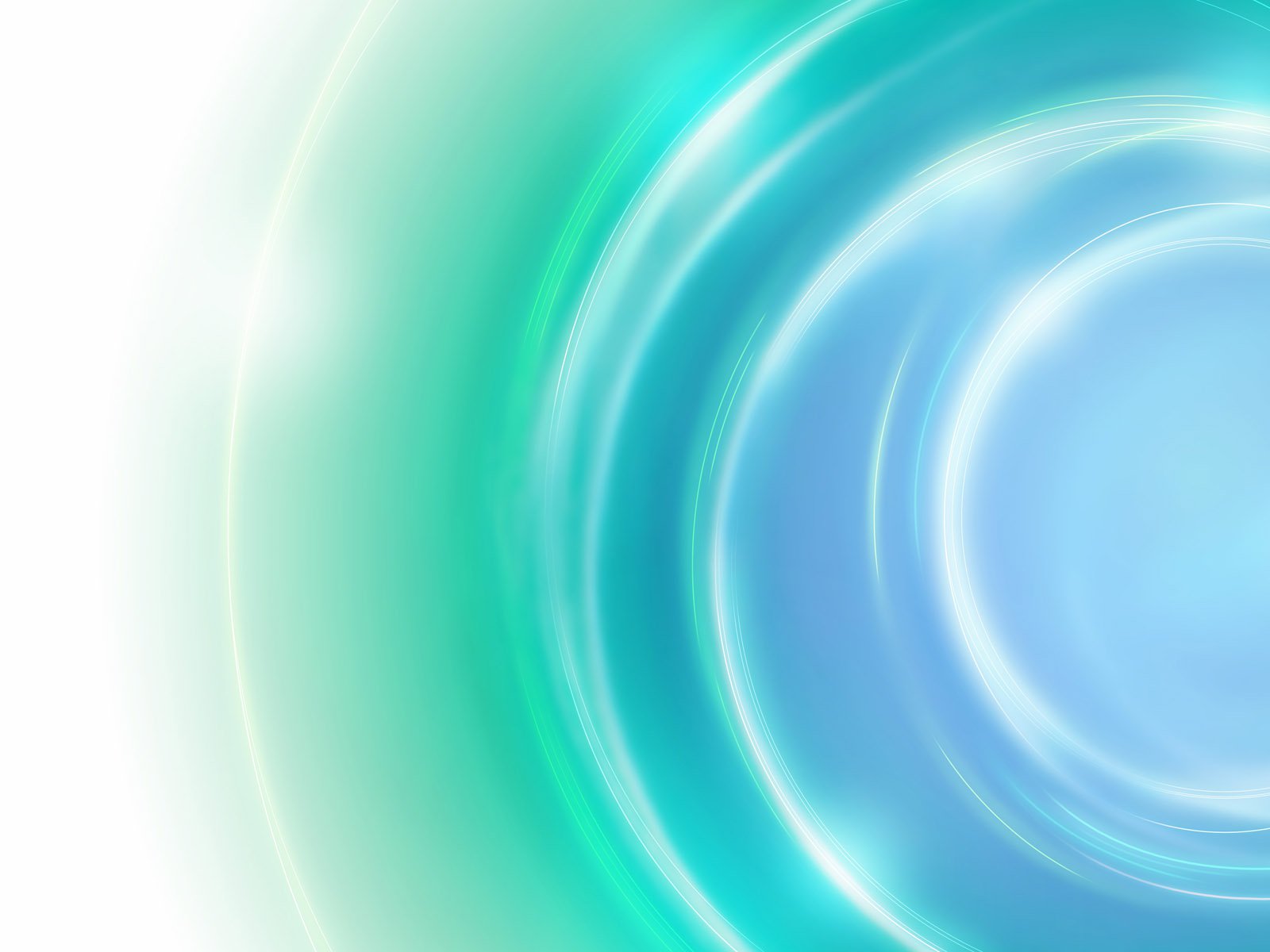 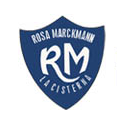 Esta segunda foto es de mi esposo Gabriel González Videla, cuando era presidente.
Yo lo quise tanto…
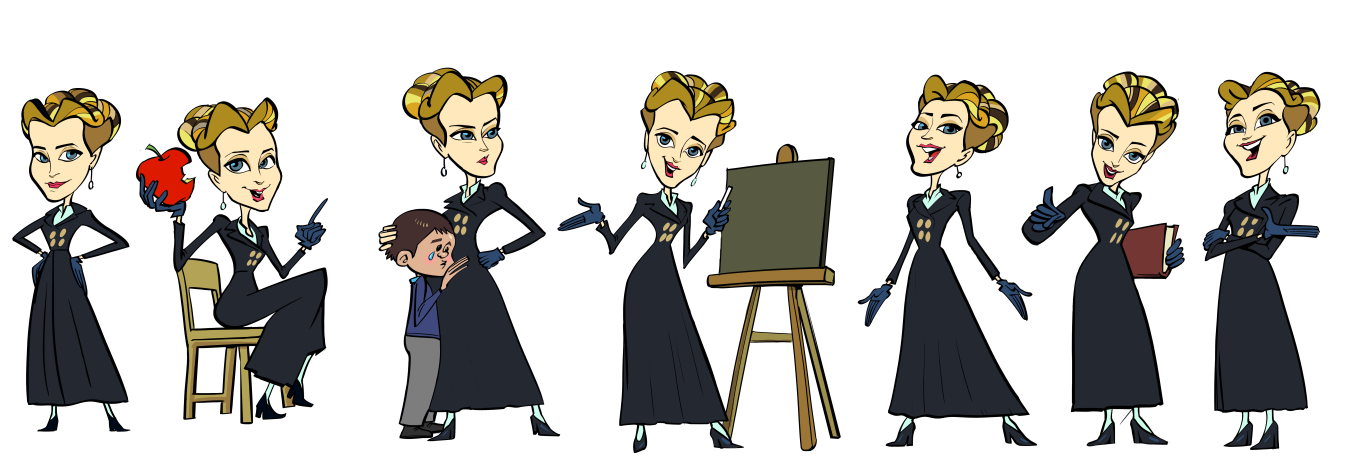 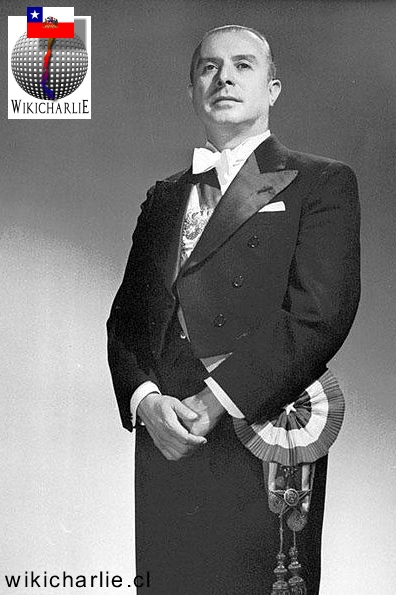 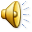 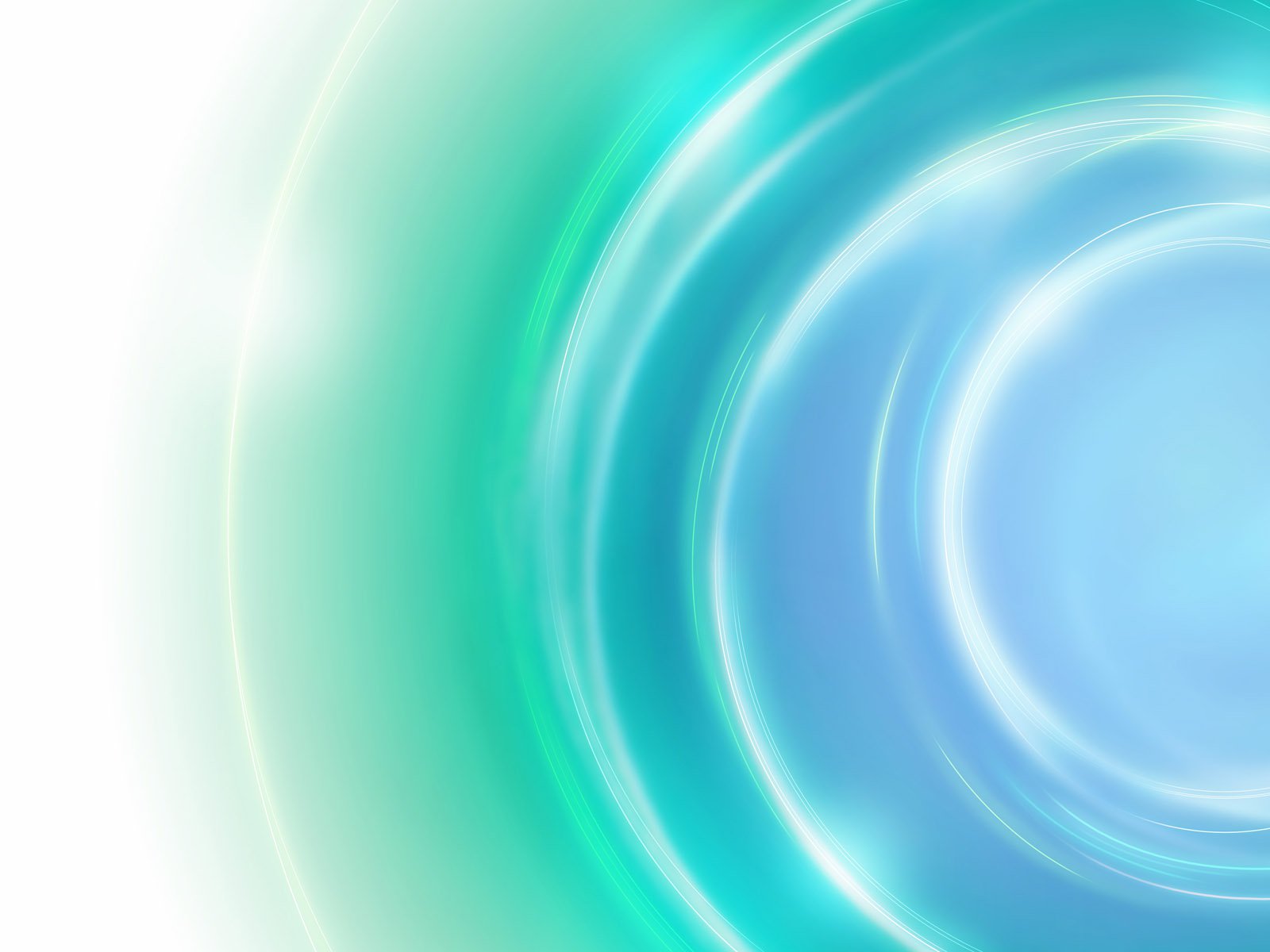 Cuando mi esposo asumió como Presidente de Chile yo pedi tener una oficina junto a la suya para  realizar varios  proyectos que ahora se los voy a contar…
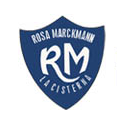 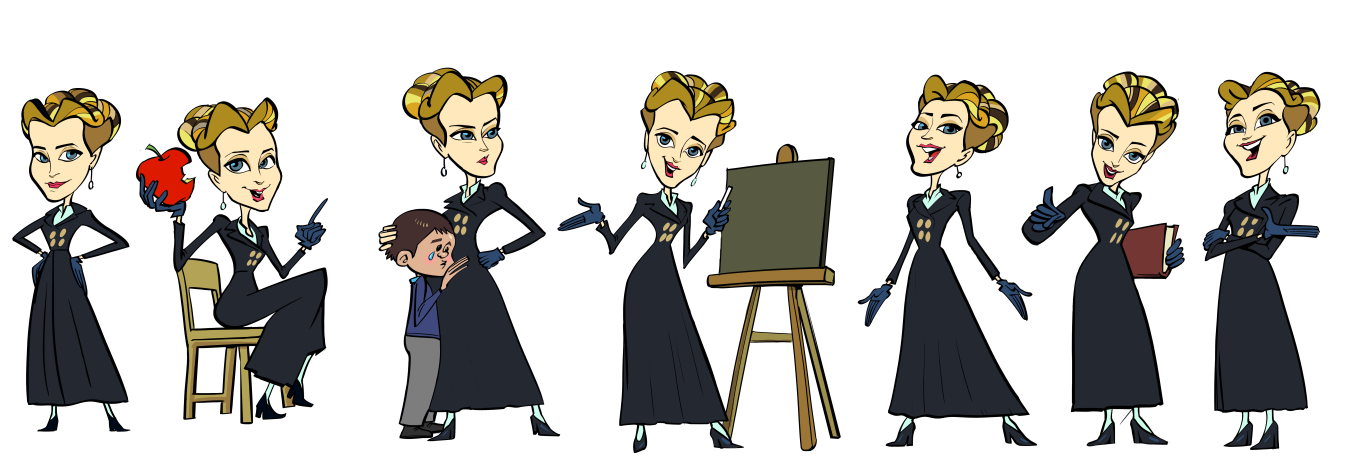 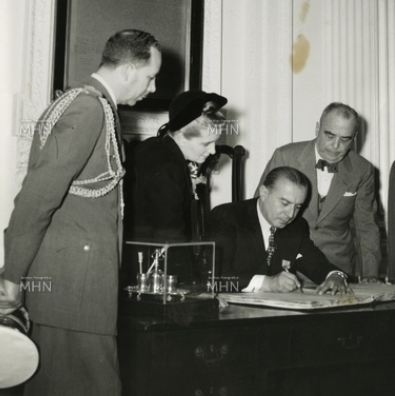 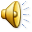 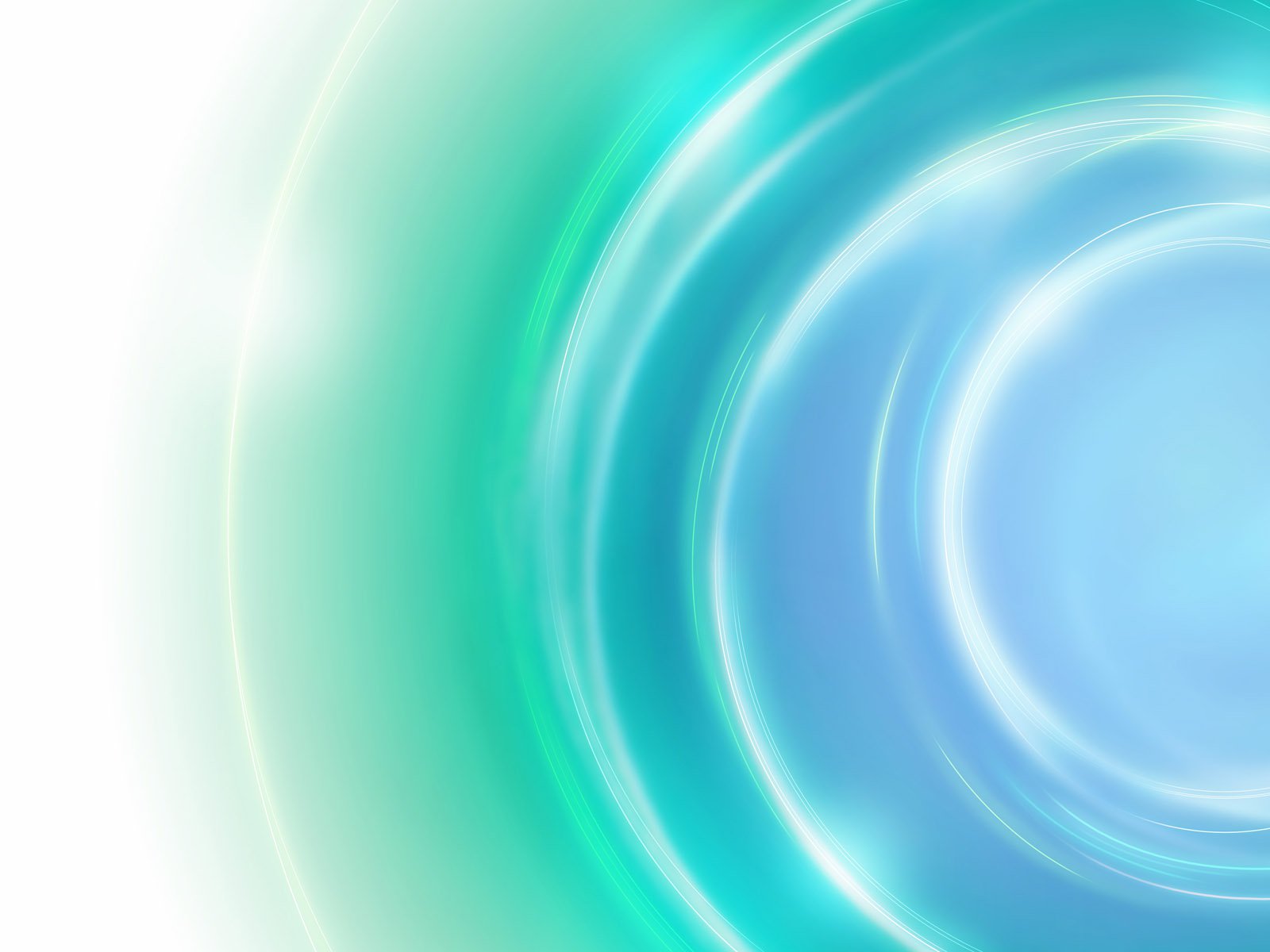 Trabajé mucho para lograr que las mujeres de Chile fueran reconocidas como ciudadanas y tuvieran derecho a votar.
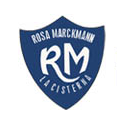 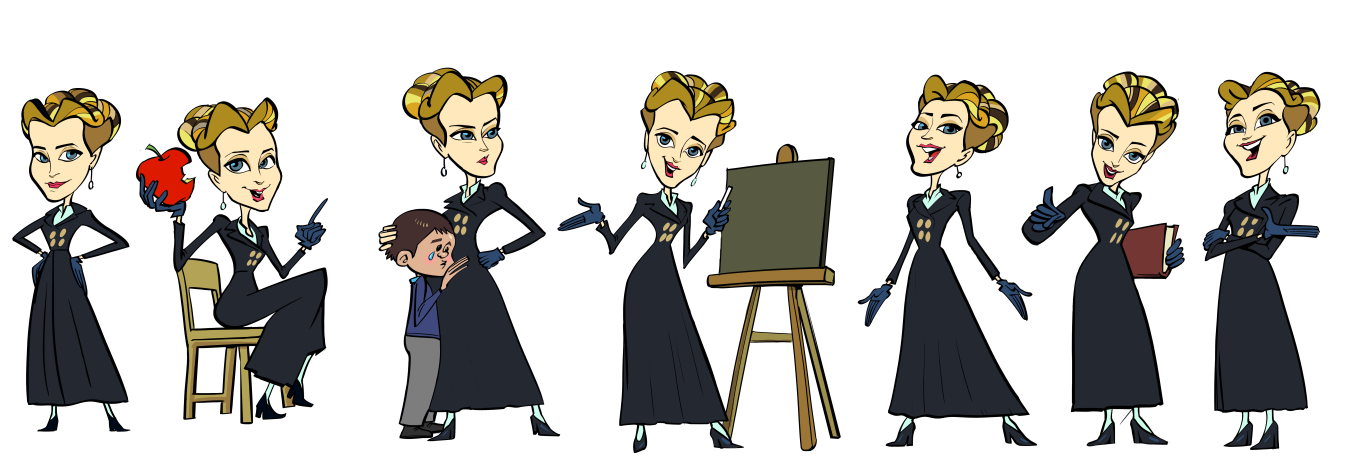 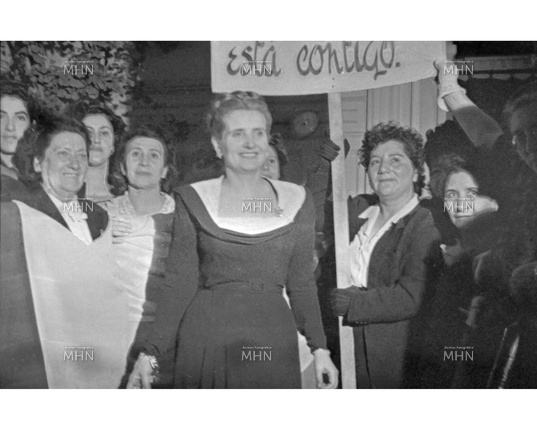 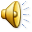 Además siempre trabajé y me preocupé por los derechos de los niños y que tuvieran una  educación de calidad
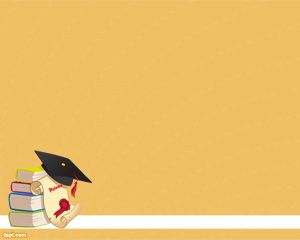 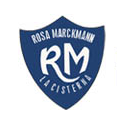 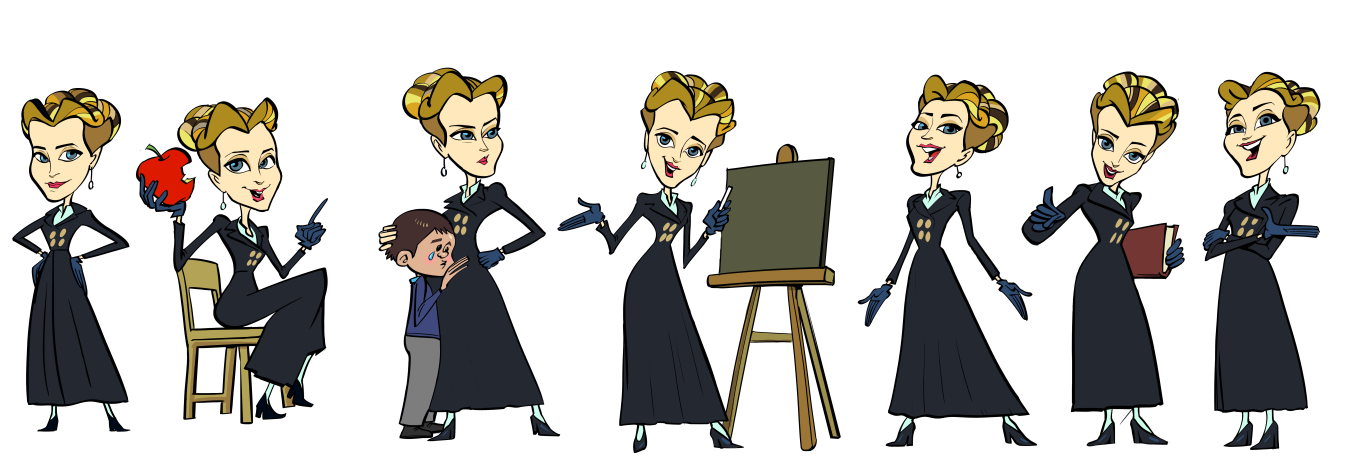 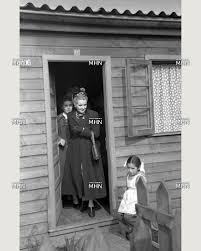 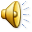 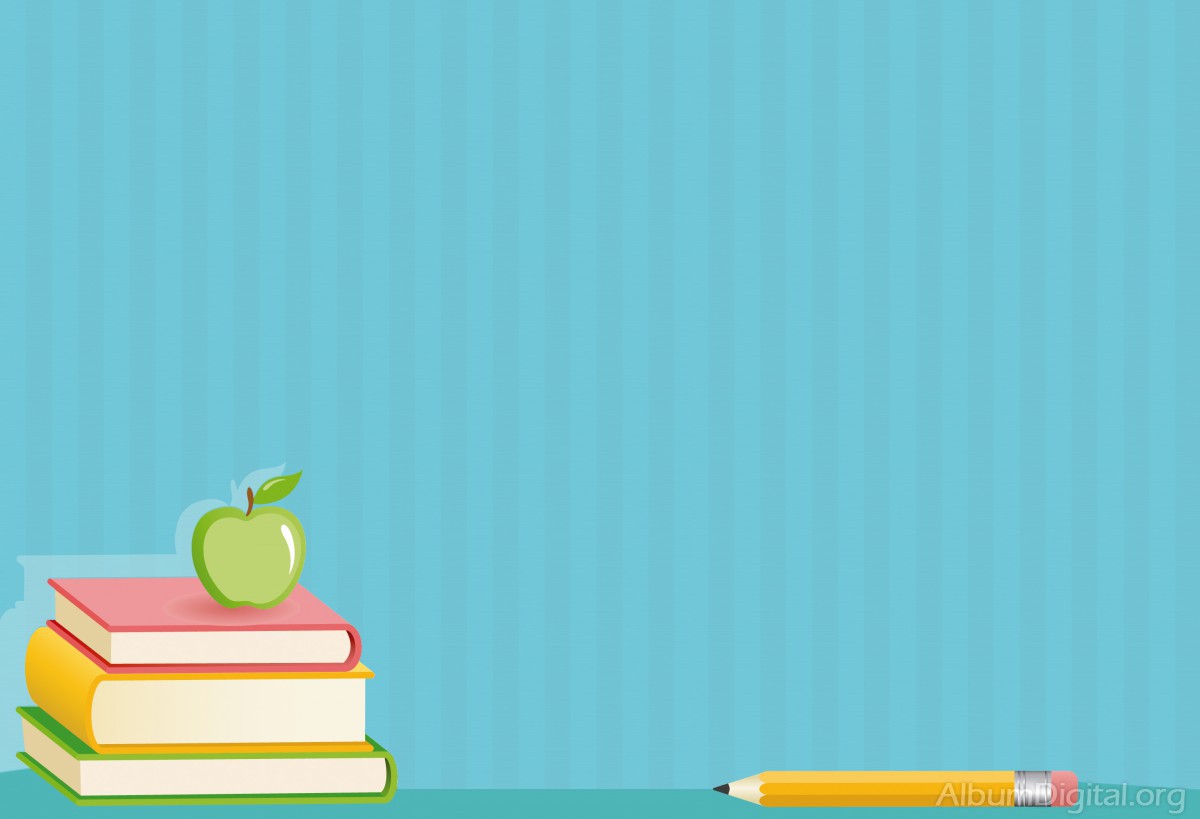 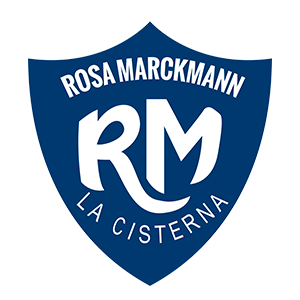 Me preocupé mucho por ayudar a las madres adolescentes. También organicé la construcción de muchas casas para mujeres pobres y sus hijos.
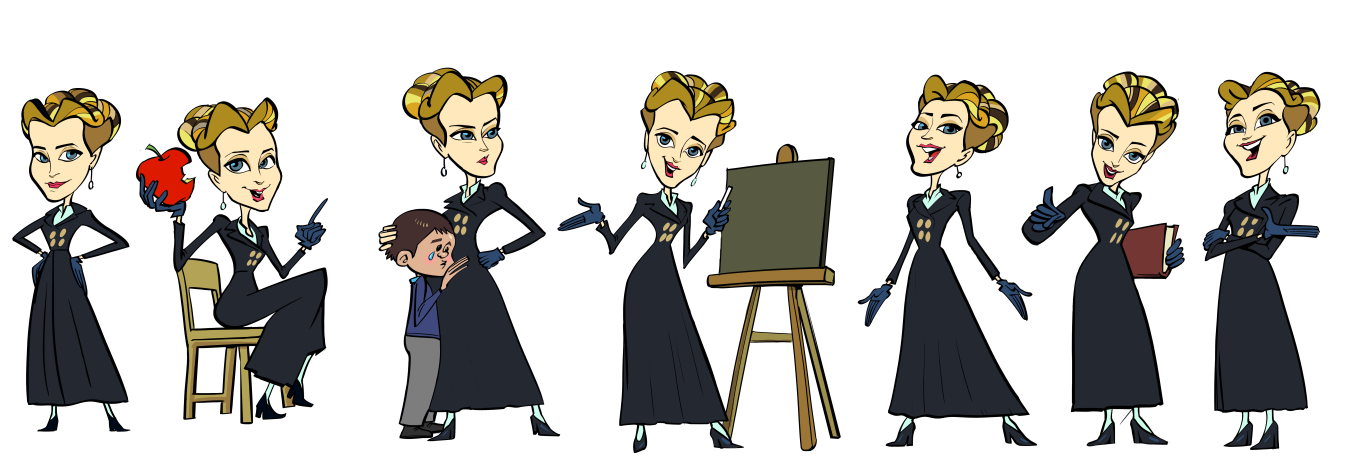 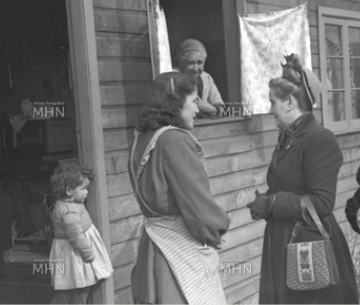 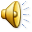 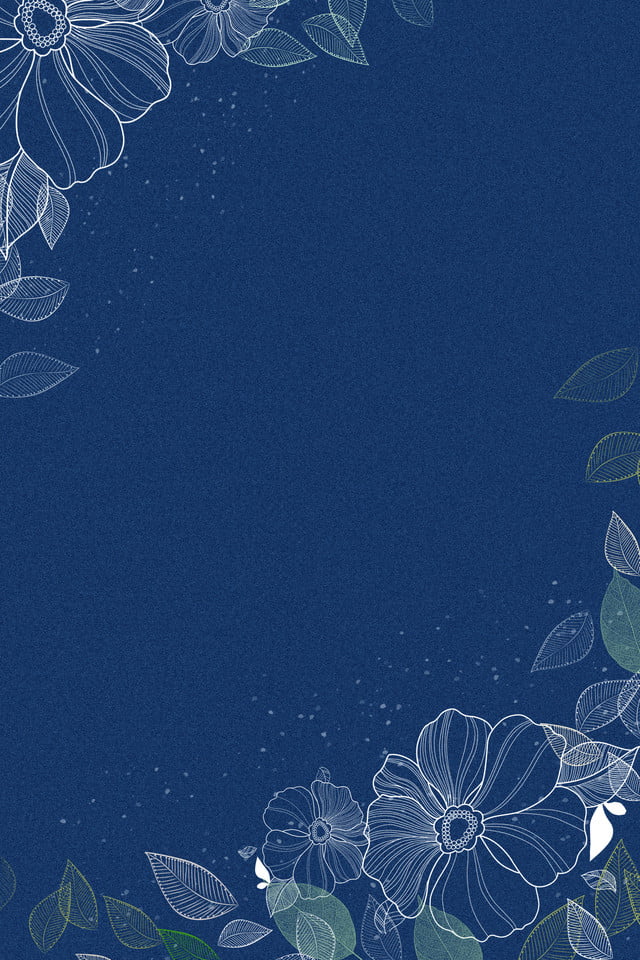 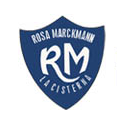 Como les contaba anteriormente su colegio lleva mi nombre…ROSA MARCKMANN, y quiero agradecer a las personas que bautizaron tu colegio con mi nombre, ya que a partir de ahora tendrán muchas sorpresas.
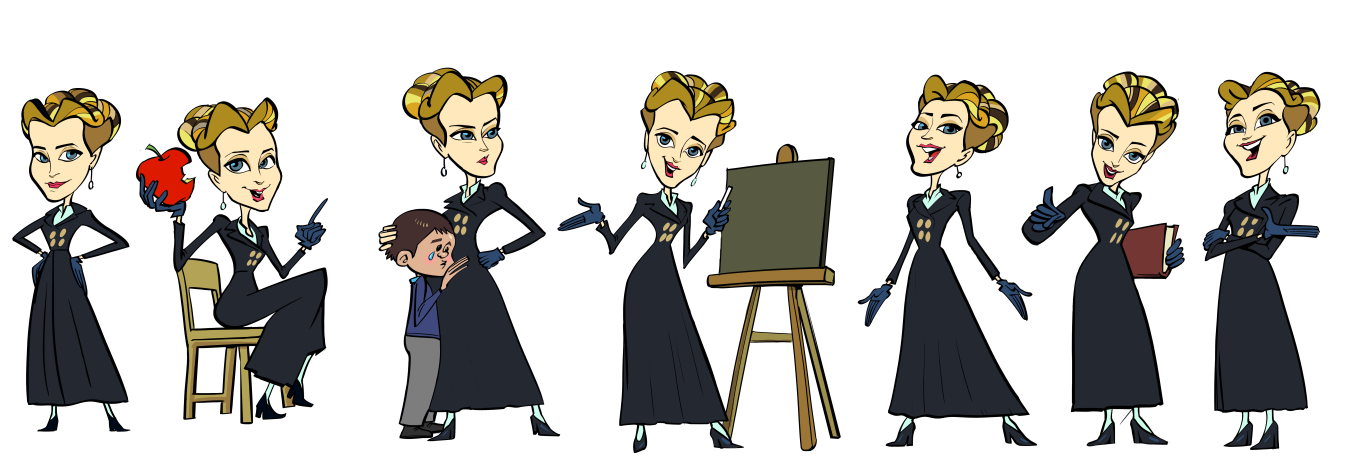 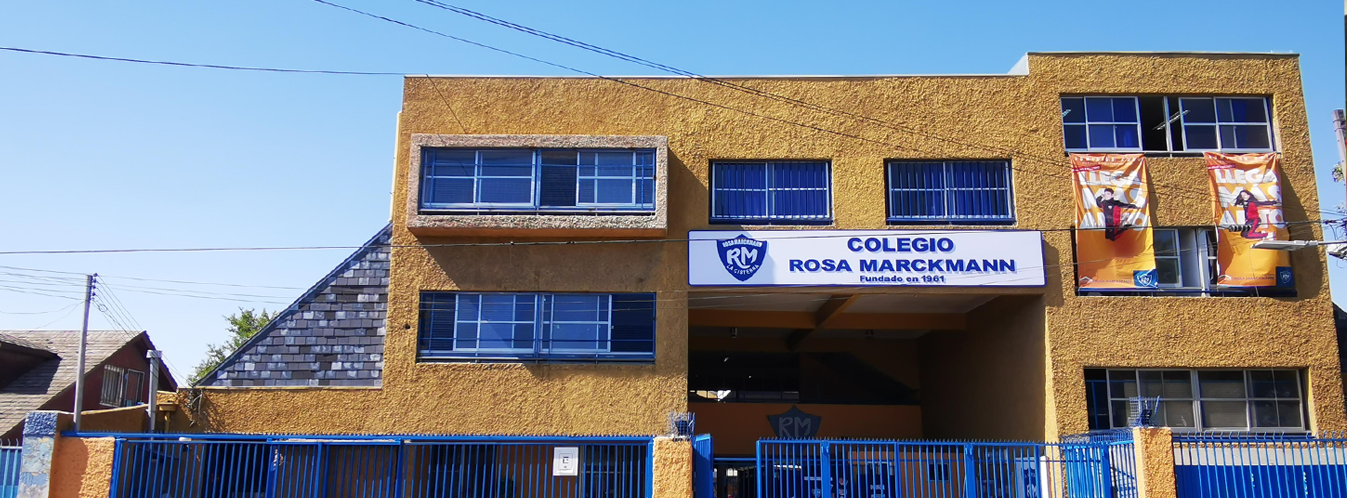 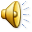 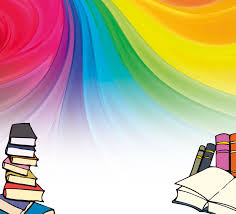 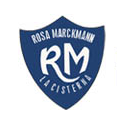 Queridos niños y niñas…la gran sorpresa que les tengo es…En la página web del Colegio encontrarás la sección AUDIOLIBROS, donde seguirás aprendiendo en línea con fábulas,cuentos, adivinanzas, retahílas entre otros, y escucharás mi voz ,narrando estas hermosas lecturas.
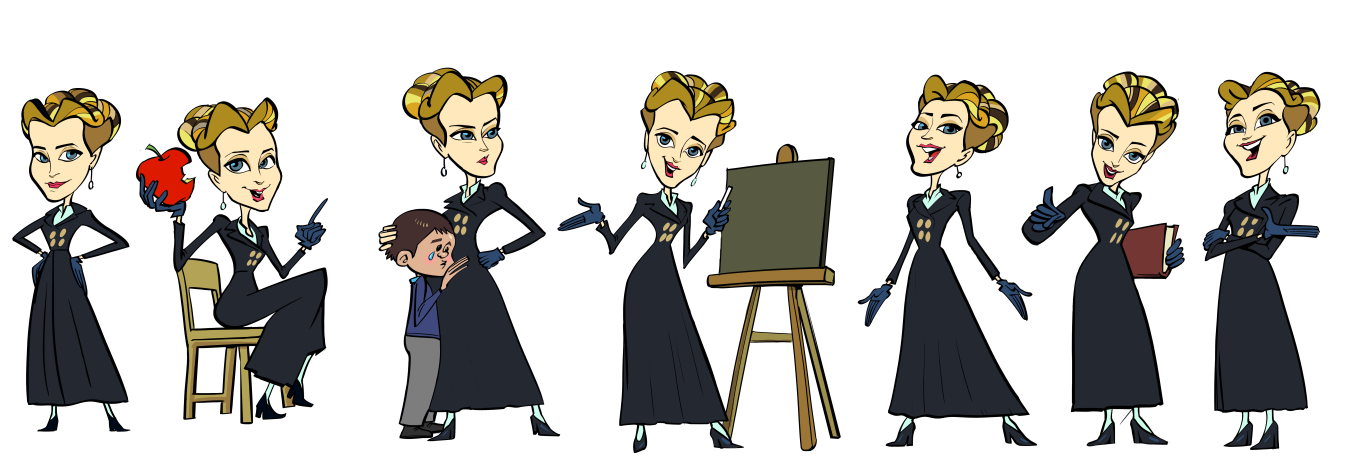 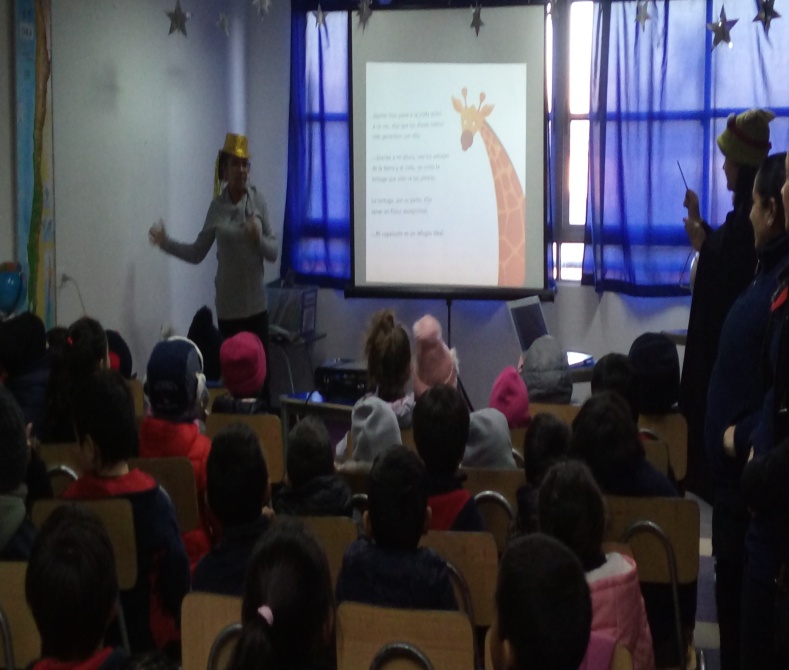 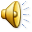 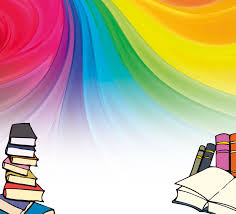 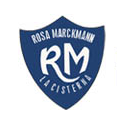 Espero que te haya gustado esta hermosa sorpresa que está realizada con mucho cariño para mis niños y niñas de mi querido COLEGIO ROSA MARCKMANN…
UN BESITO PARA CADA UNO DE  USTEDES Y A DISFRUTAR DE ESTE HERMOSO MUNDO AUDIOLIBROS.
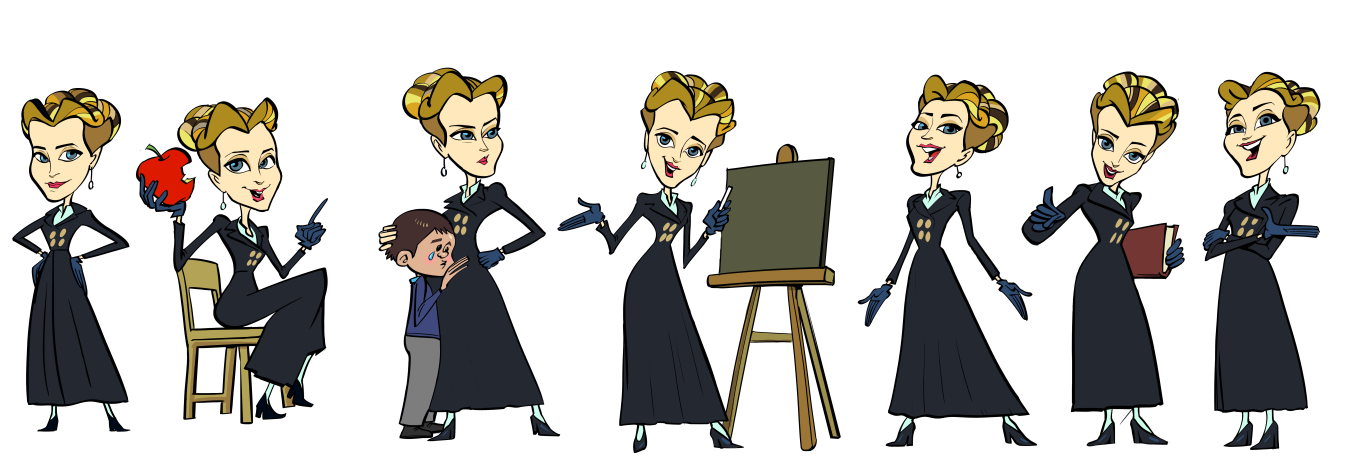 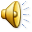 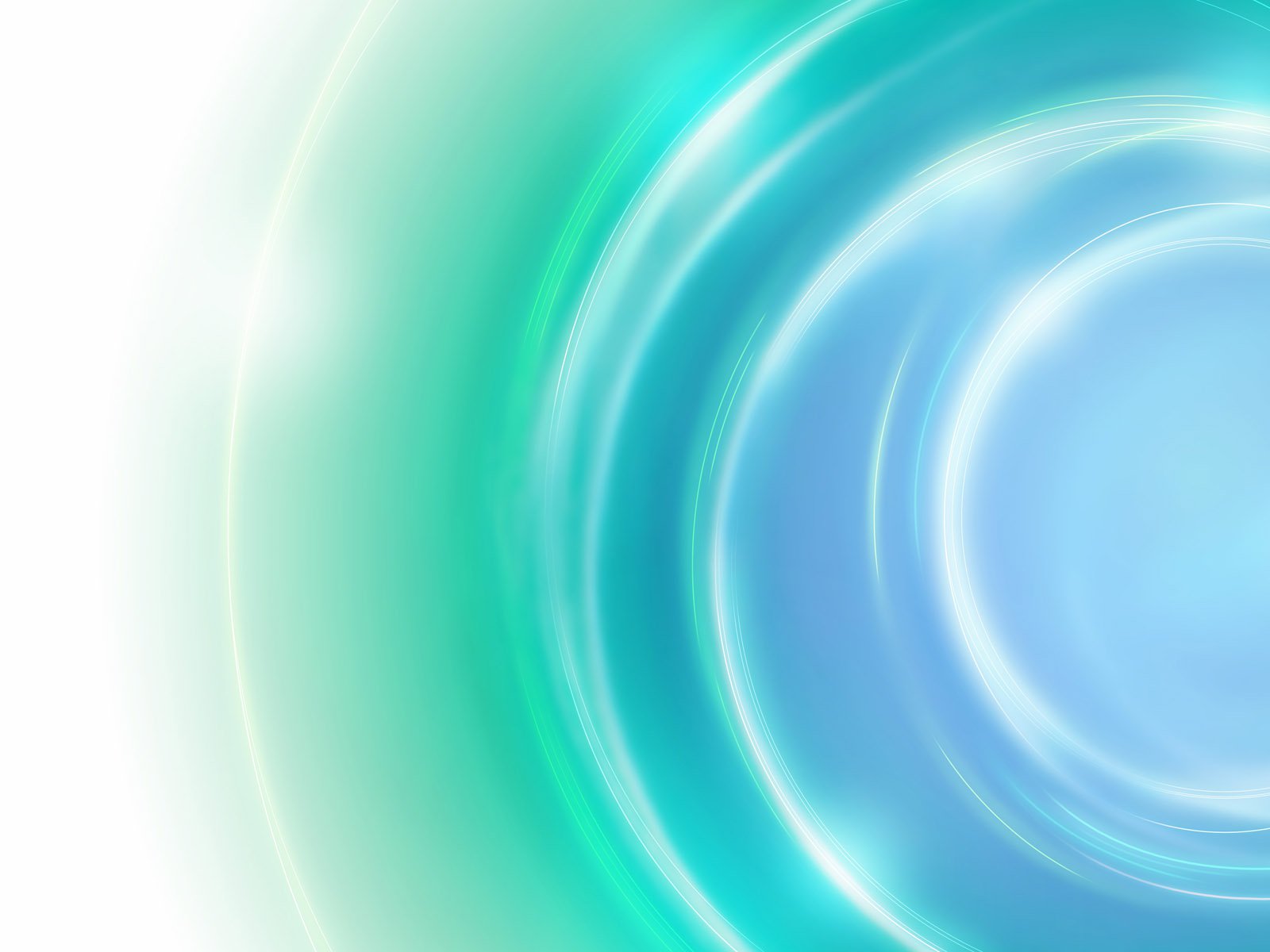 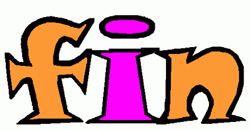 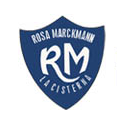 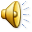